OFICINA DE CONTROL DISCIPLINARIO INTERNO
Oficina de Control Disciplinario Interno
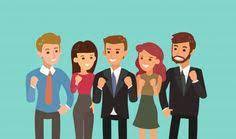 ¿Quienes somos?
Algunas de nuestras funciones: 

Ejercer la función disciplinaria conforme a normativa.
Garantizar el debido proceso en todas las etapas disciplinarias.
Recibir quejas e informes por violaciones a normas constitucionales o legales.
Tomar decisiones sobre procedencia de acciones disciplinarias.
Conocer y fallar en primera instancia los procesos disciplinarios.
Informar a los distintos organismos  de hechos irregulares.
Somos una oficina asesora de presidencia, creada por los Decretos No. 156 y 157 de 2022, los cuales establecen las funciones de la dependencia, en conjunto con la Resolución No. 188 de 2022.
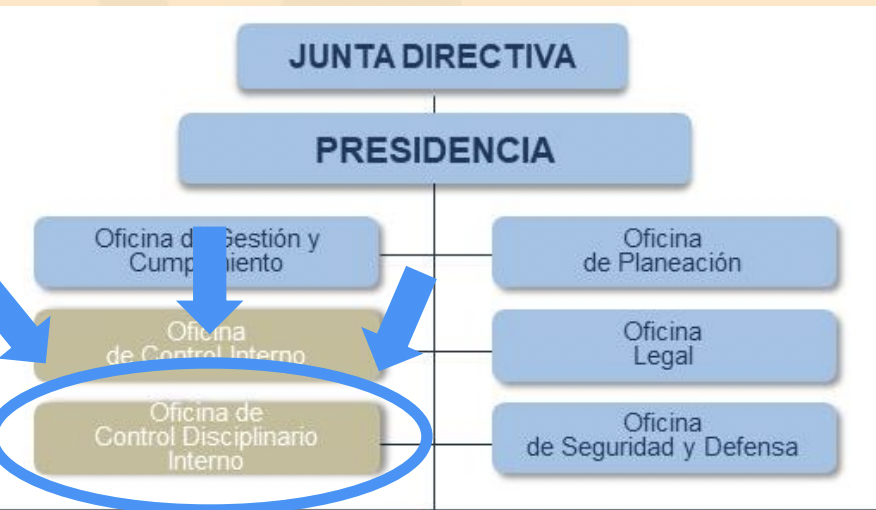 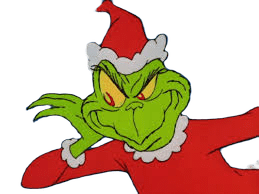 ¿Cuál es la importancia de nuestra oficina en INDUMIL?
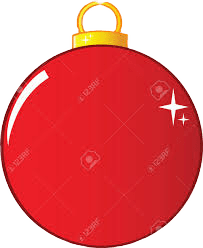 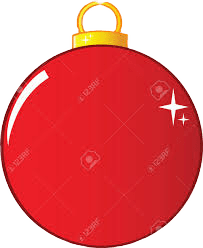 2
3
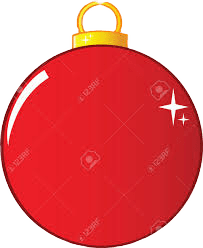 1
Fomenta Responsabilidad y Rendición de Cuentas: Impone sanciones, promoviendo la responsabilidad individual y la rendición de cuentas, elementos cruciales para el buen funcionamiento del sector público.
Garantiza el Debido Proceso: Asegura que los procedimientos disciplinarios se realicen legalmente, protegiendo los derechos de los involucrados.
Promueve Ética y Transparencia: Contribuye a mantener altos estándares éticos, previene conductas irregulares y fortalece la confianza pública en la integridad de las instituciones.